Please join us on the 8 May 2025 to mark the 80th Anniversary of the end of the Second World War in Europe.
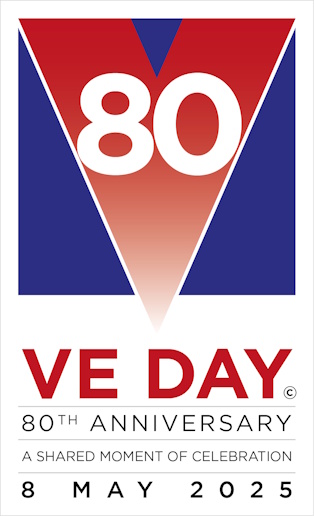 8:45pm - Mini fish and chips, wine and 		  soft drinks at the Laxton 			  Parish Beacon
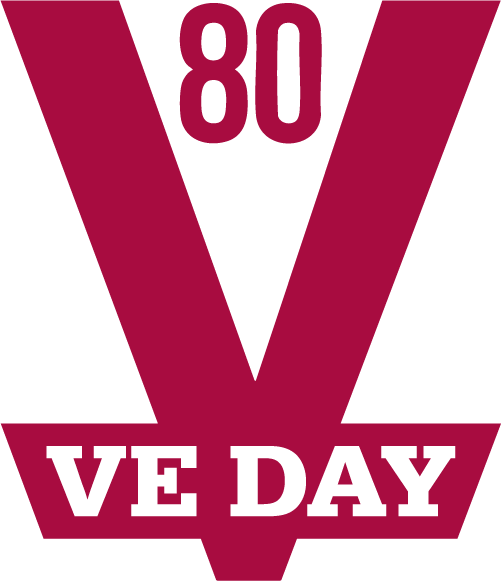 9:20pm – Reading and Prayer
9:25pm -  The Nation Sings – I Vow 		   to Thee My Country
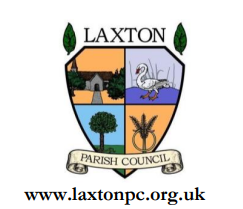 9:30pm – National Beacon Lighting